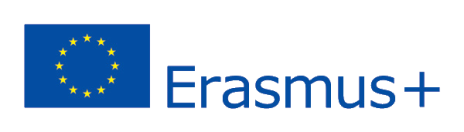 2018-3-HR01-KA205-060151
5. Agritouristic Destinations
Agrotourism
Agritourism is one of the fastest growing sectors in the eco-tourism industry. 
There is nothing new about this form of travel, which involves staying on a farm or other agriculture-oriented property and perhaps even sampling the day-to-day lifestyle of the people who tend the crops or livestock there

Examples and case studies
Tuscany
Mallorca
Philippines
Brazil